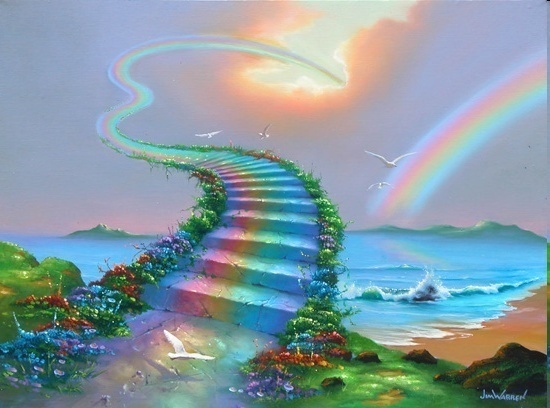 «Экологическая тропинка»в детском саду
Воспитатель : Тарасова Ольга Александровна
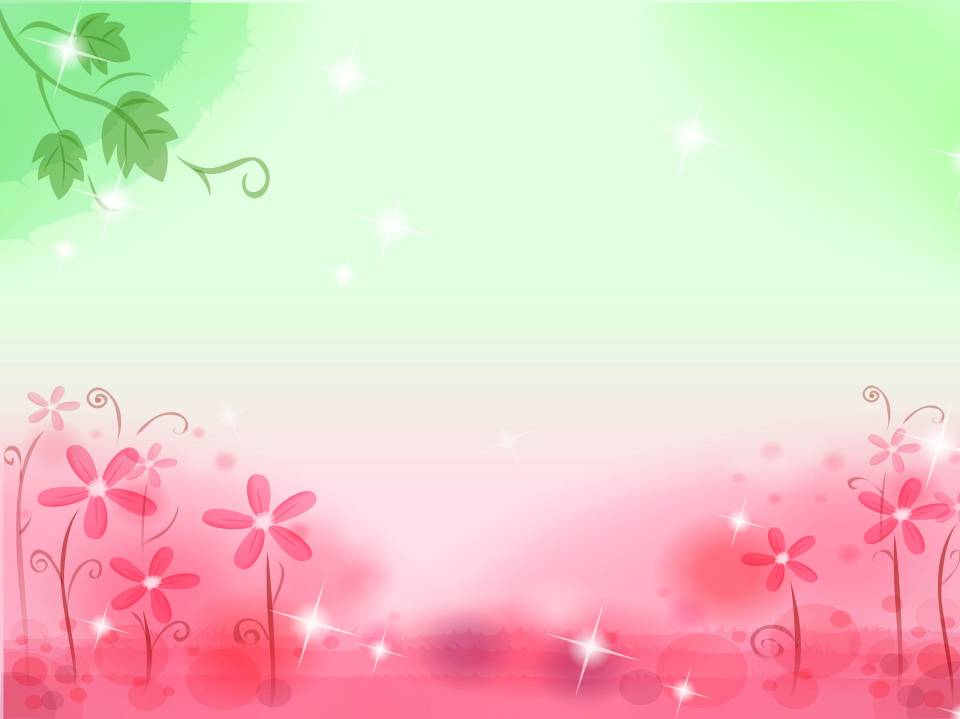 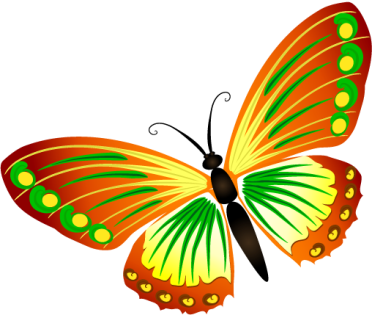 Актуальность :
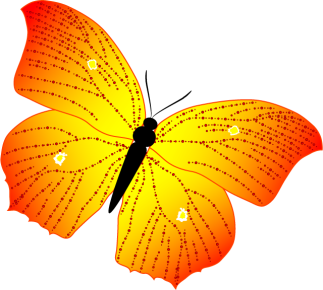 Экологическое воспитание - одно из основных направлений в системе образования, это способ воздействия на чувства детей, их сознания, взгляды и представления. 
	Дети испытывают потребность в общении с природой. Они учатся любить природу, наблюдать, сопереживать, понимать, что наша Земля не сможет существовать без растений, насекомых, птиц и животных.
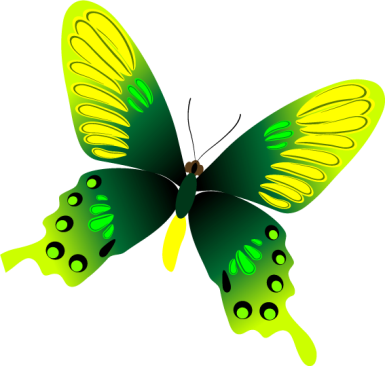 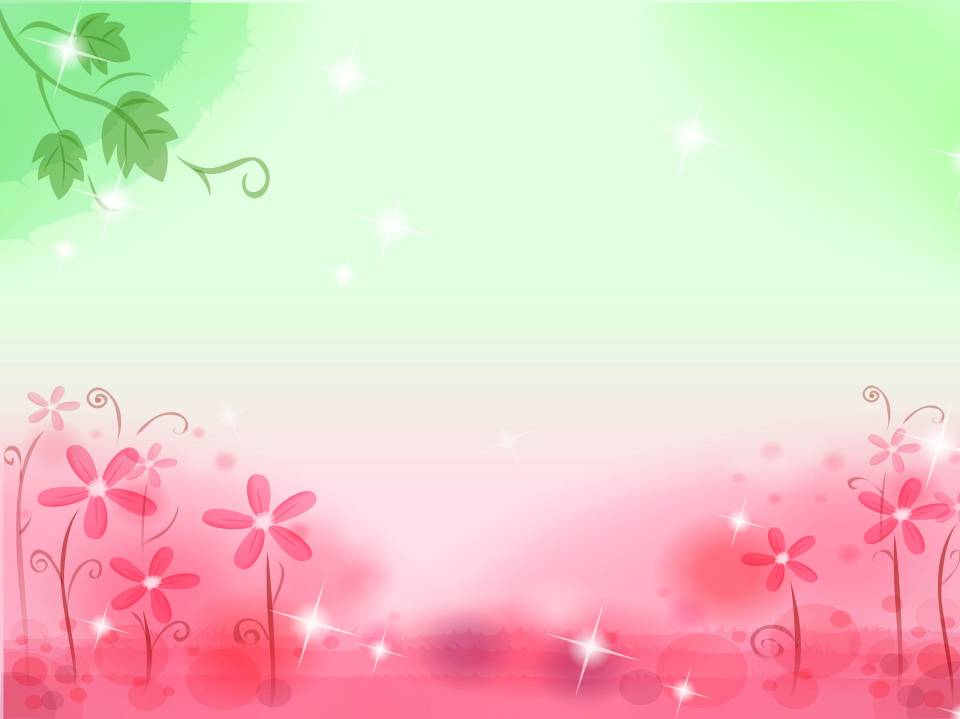 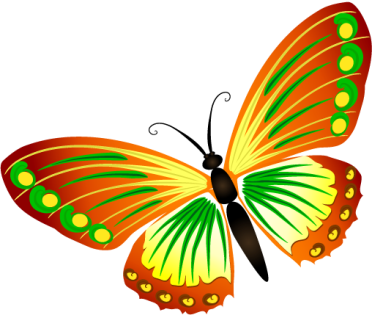 Цель: 
«Экологической тропинки»
Сформировать у детей целостный взгляд на природу и место человека в ней, ответственное отношение к окружающей среде, выработать навыки грамотного и безопасного поведения в природе и быту.
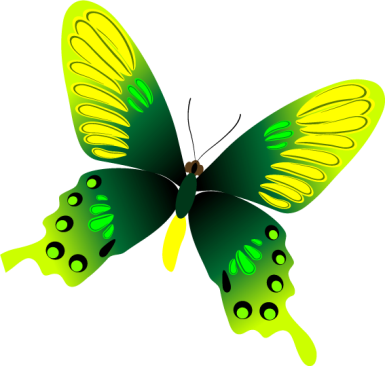 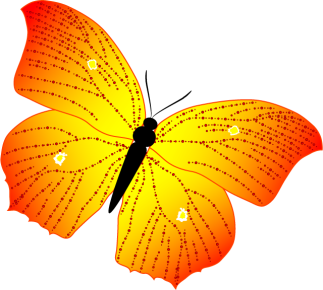 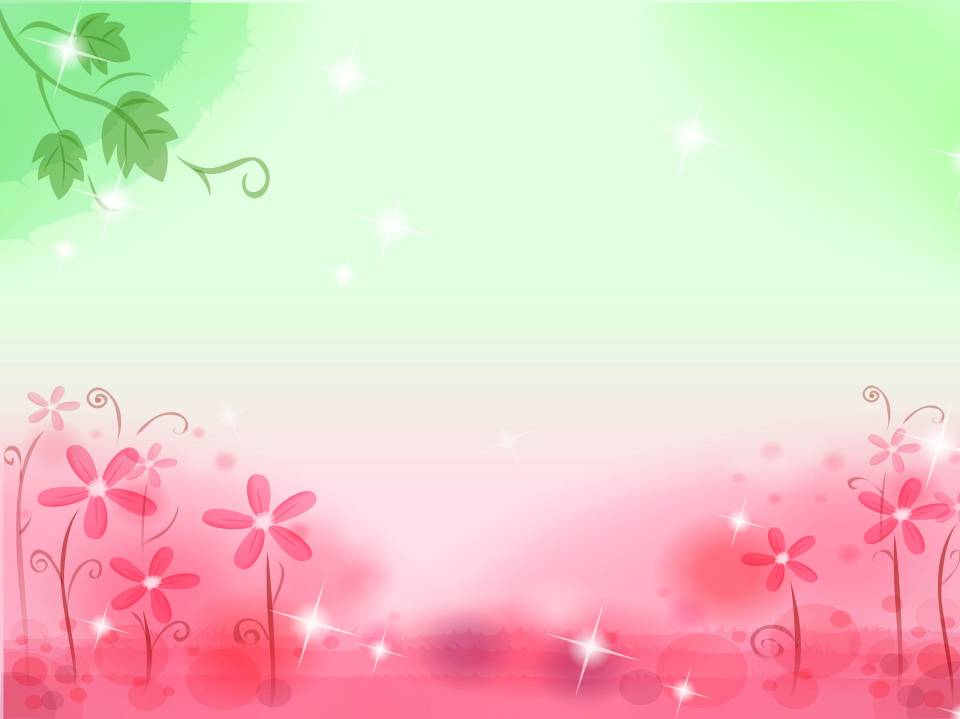 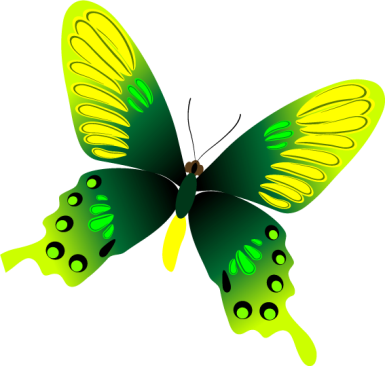 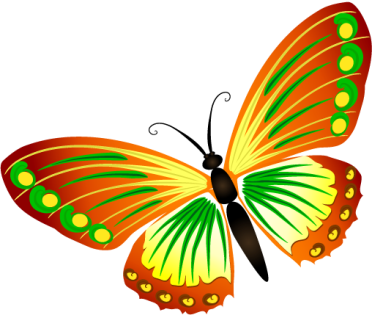 Задачи:
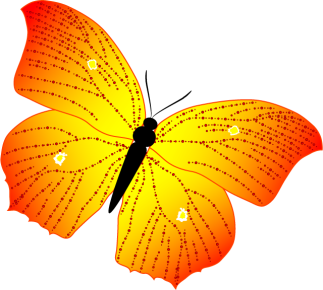 «Экологической тропинки»
Развивать наблюдательность и любознательность детей в процессе ознакомления их с явлениями природы.
 Формировать обобщённые представления о признаках природных объектов и явлений, устанавливать простейшие связи между ними;
 Воспитывать у детей чуткое отношение ко всему живому (растениям и животным).
 Развивать эстетическое восприятие природных явлений.
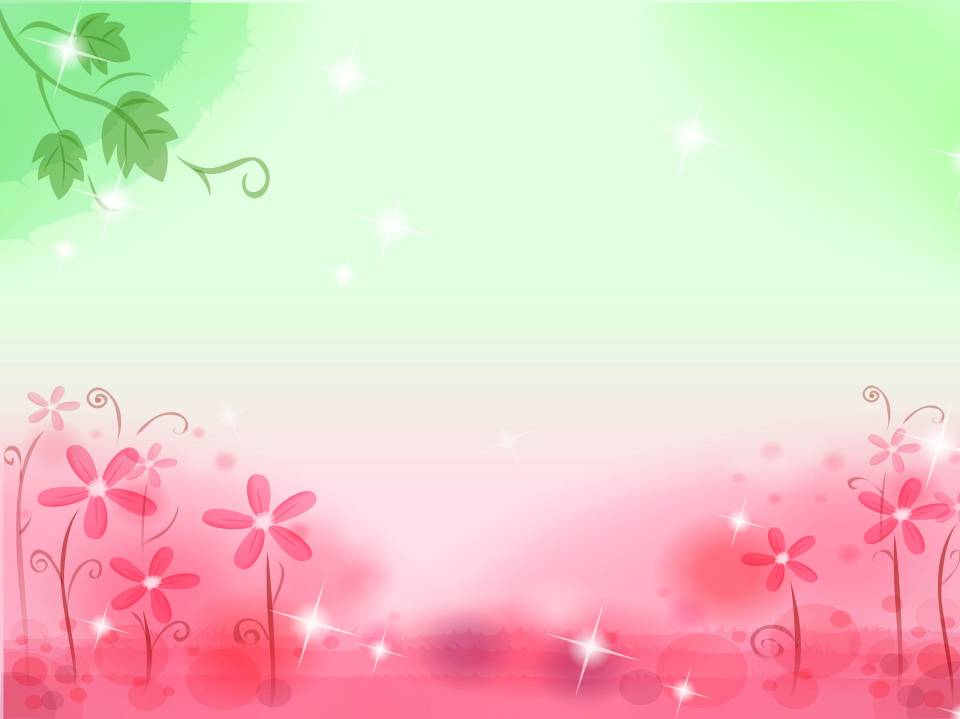 Идея:
«Экологической тропинки»
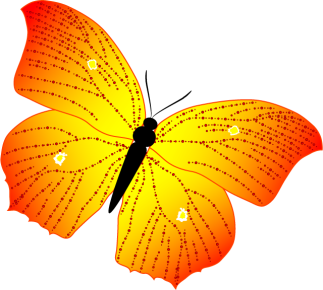 Создать в условиях детского сада 
экологическую тропу, 
экспериментальные площадки.

Участники проекта:

воспитатели, дети и родители
 группы «Солнышко»
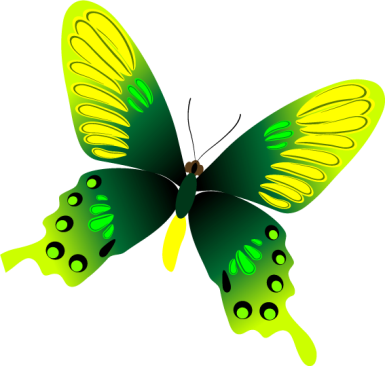 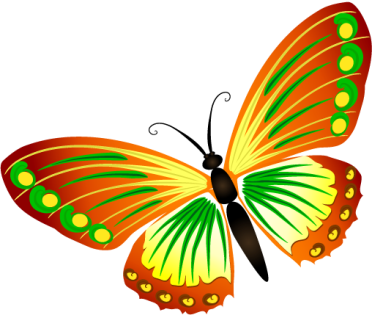 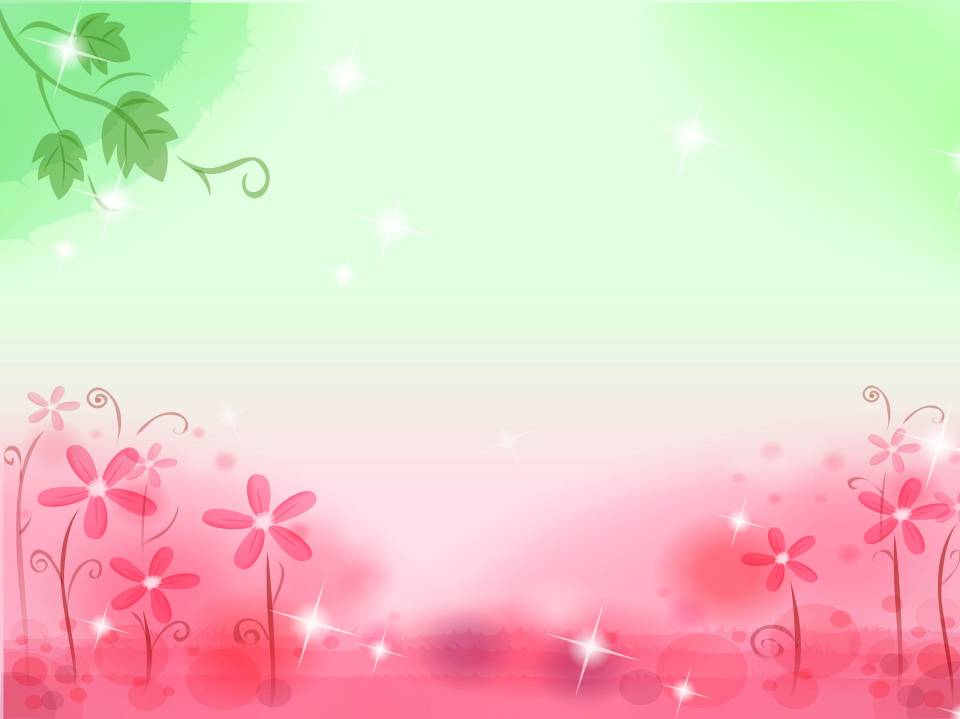 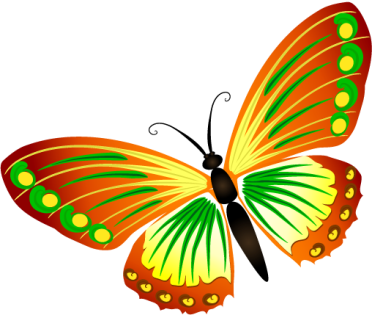 Ожидаемый результат:
 Осознанно-направленное отношение детей к живой и неживой природе.
 Сформированные знания о живой и неживой природе.
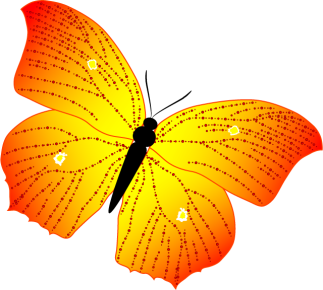 Способы оценки:
 наблюдение,
 беседы,
 анализ продуктов творчества детей.
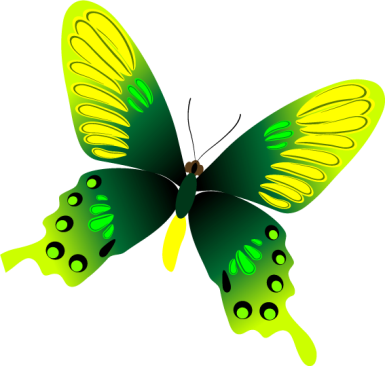 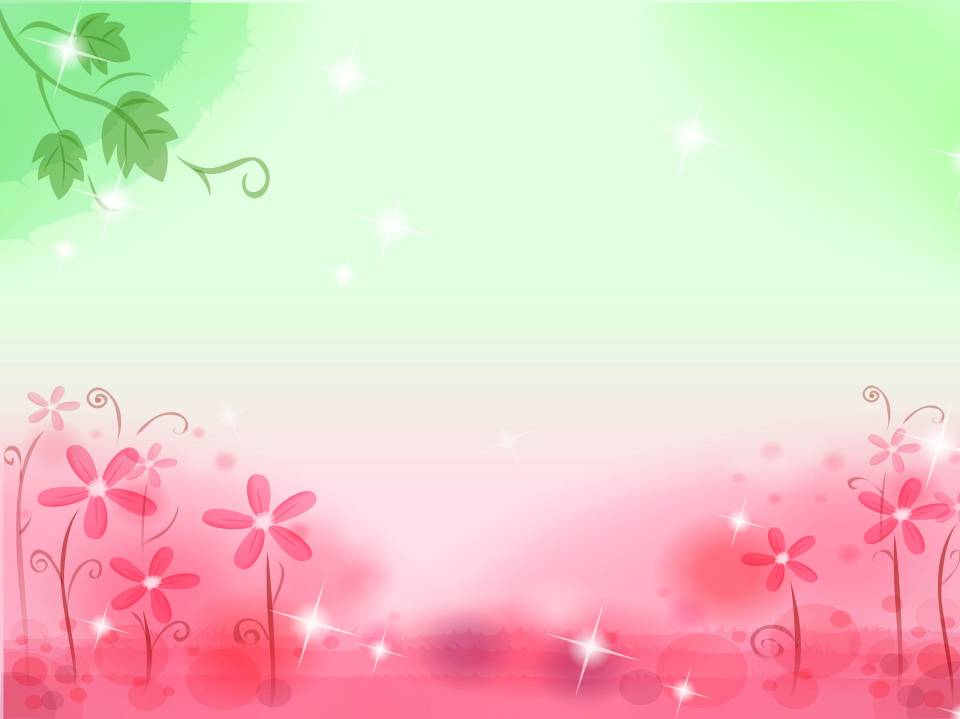 Формы и методы работы с детьми на экологической тропинке:

  экологические беседы; 
  наблюдения в природе;  
  решение экологических ситуативных задач;
  чтение художественной литературы;
  обсуждение и проигрывание ситуаций;
  труд в природе;
  экологические развлечения, досуги;
  экологические игры (дидактические, игры-путешествия, соревновательные, подвижные).
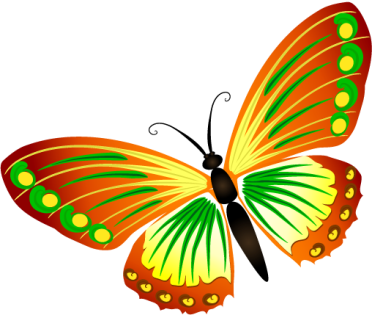 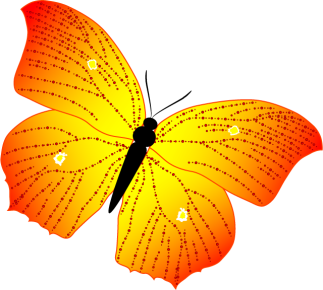 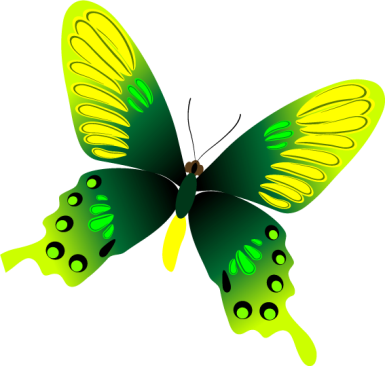 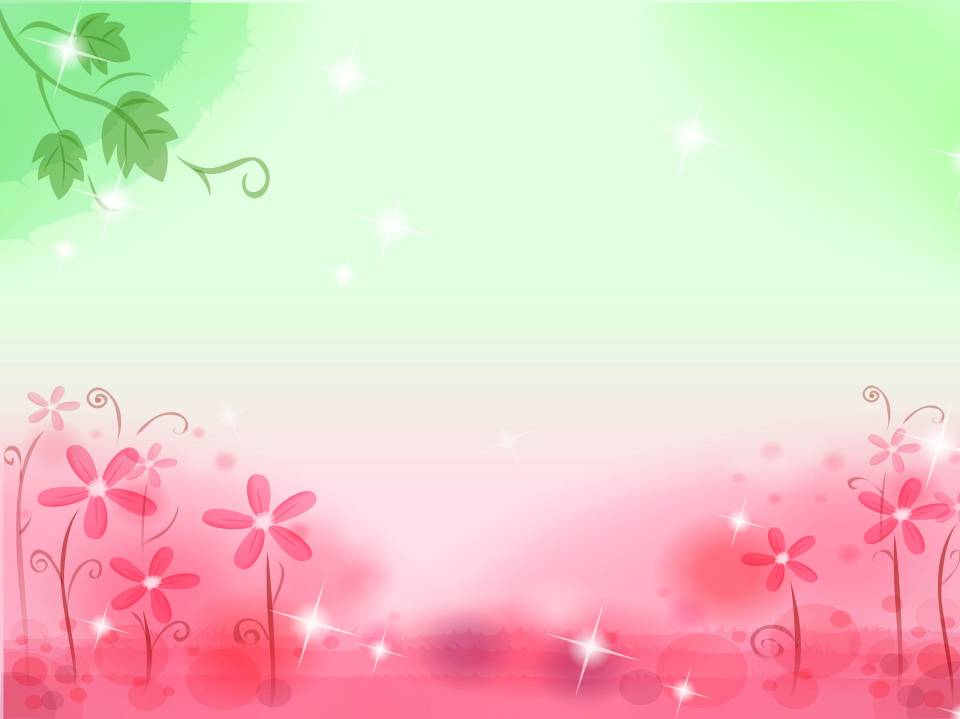 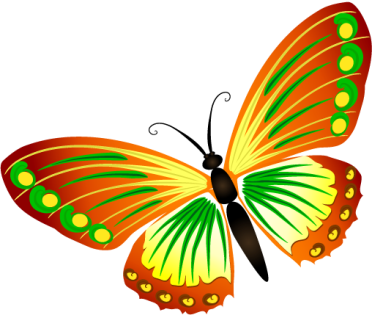 Формы и методы работы с родителями  на экологической тропинке:

  изготовление поделок, рисунков;
 участие в конкурсах;
 участие в совместных экологических развлечениях, досугах;
фотовыставки;
 изготовление книжек-малышек (сочиняем экологические сказки);
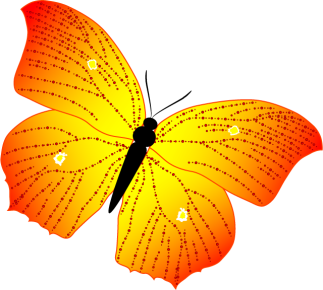 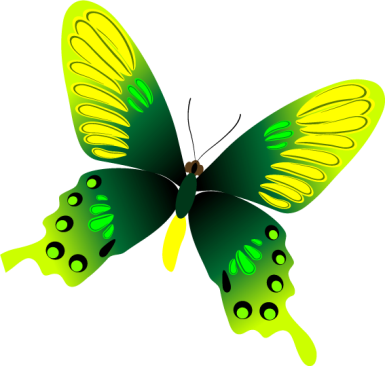 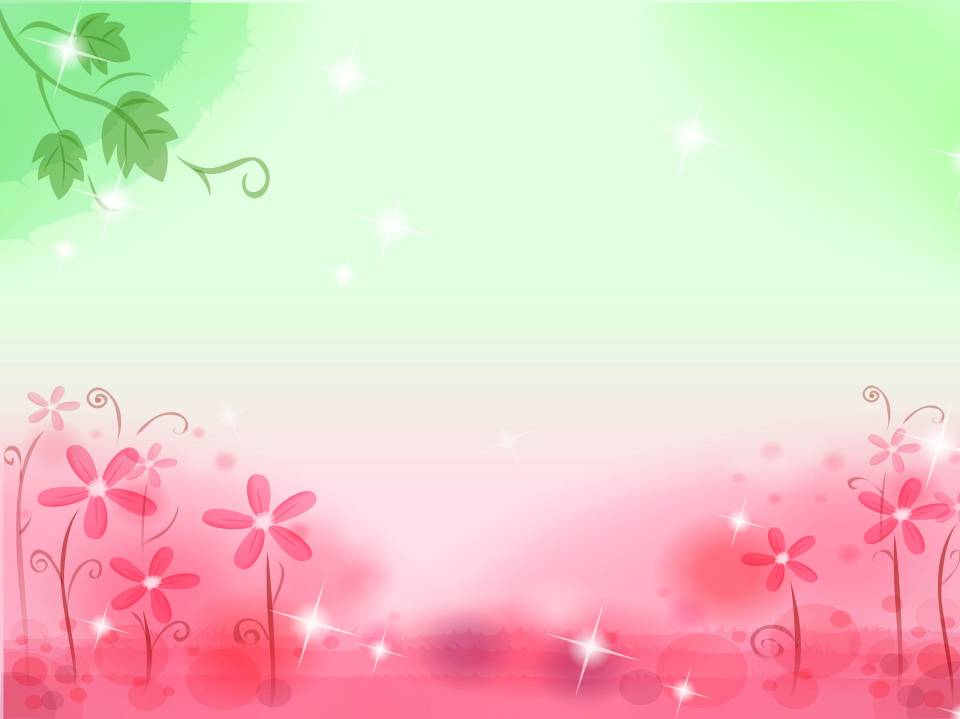 Составление паспорта всех точек
 экологической тропинки.
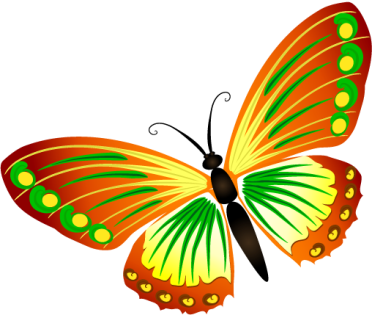 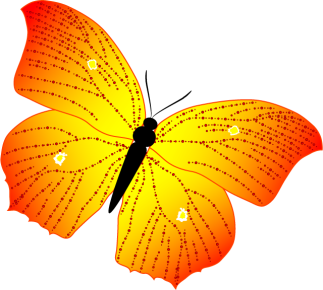 Паспорт содержит картосхемы тропинки с указанием изучаемых объектов. Здесь же дается описание точек тропы по заданным схемам. 
На отдельных листах прикрепляются фотографии или рисунки объектов и приводится необходимая для воспитателя информация.
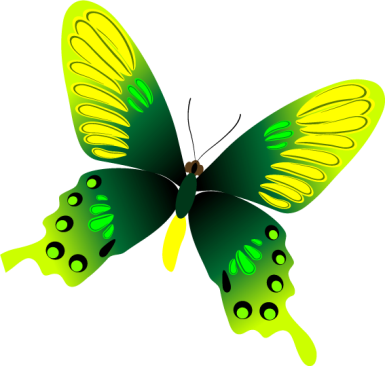 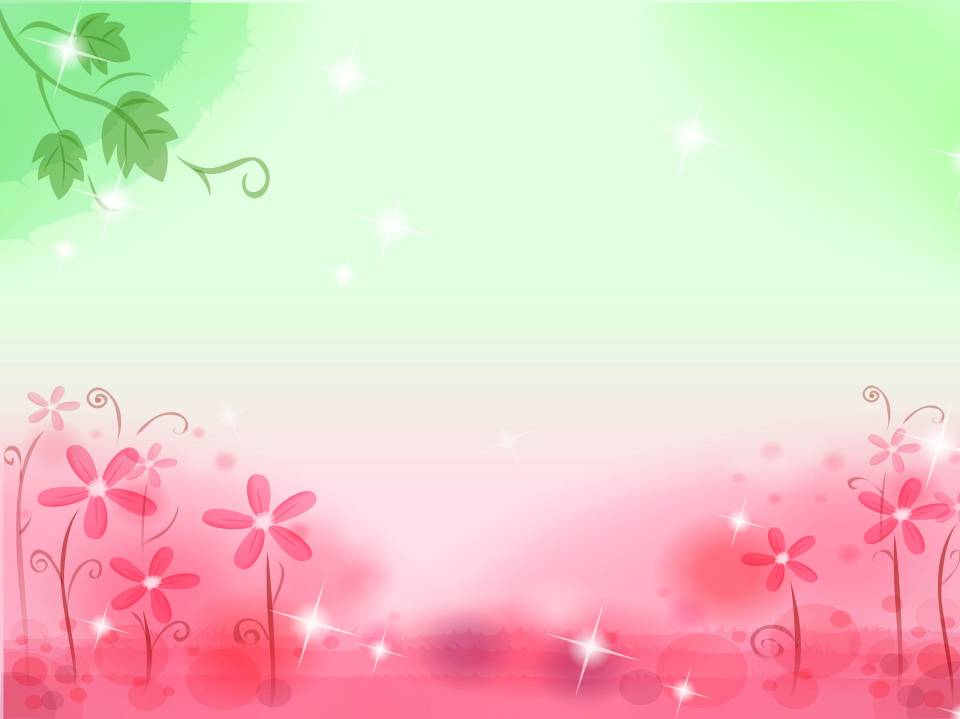 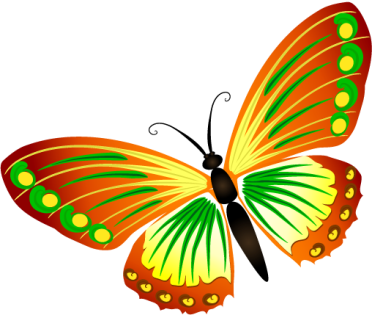 Объекты экологической тропинки :
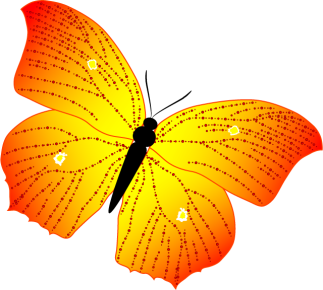 Уголок природы в группе (1);

 Аквариум с мелкими рыбками (2);

 Галерея цветов (3);

 Аквариум с крупными рыбами (4).
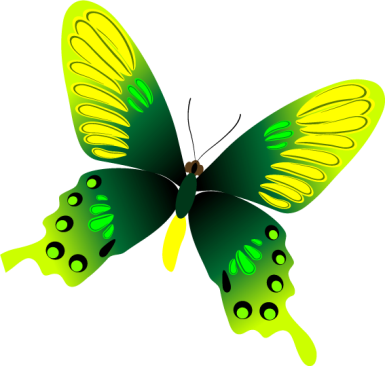 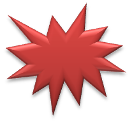 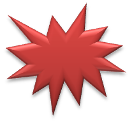 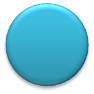 Условные обозначения по уходу за растениями
Выносливость
Выносливое
Капризное
18 С
Влажность воздуха
Регулярное опрыскивание
Обычная  тем-ра
Отношение к 
свету
Полутень
Тень
Рассеянный свет
Прямые лучи
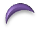 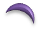 Полив
Легкое подсушивание земли
Хорошее подсушивание земли
Постоянно влажная  земля
Уровень воды в поддоне
[Speaker Notes: .]
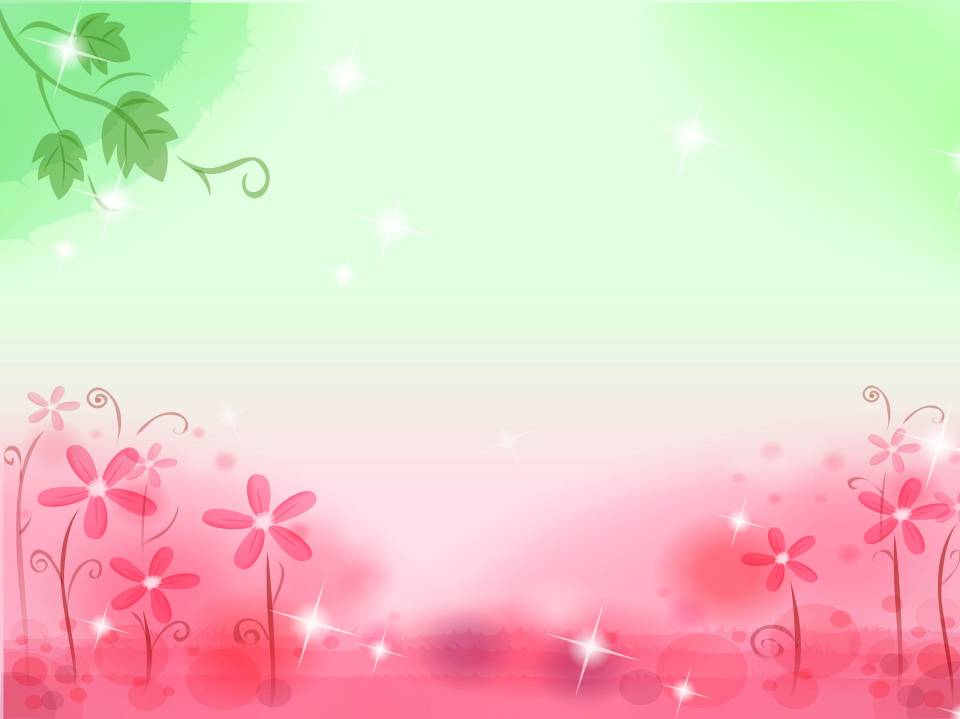 2. «Аквариум с мелкими рыбками»
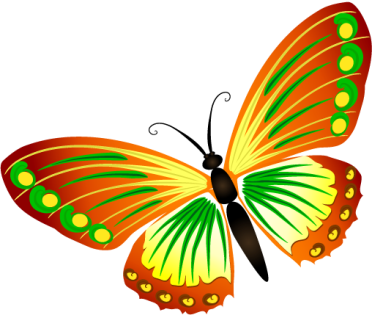 Точка аквариум с мелкими рыбками знакомит детей с обитателями рек и морей, с разнообразием растительности водного мира. 
Рассматривание аквариума формирует  у детей представления о рыбах, как о живых существах, живущих в воде, расширяет  знания  детей о характерном строении рыб: форма тела, плавники, жабры и т.д.
 Они учатся находить сходства и различия между морскими обитателями, устанавливать различные причинно-следственные связи.
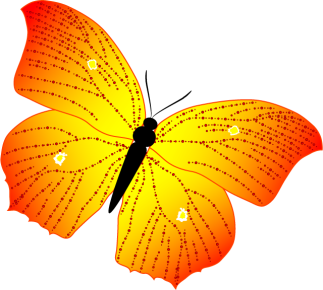 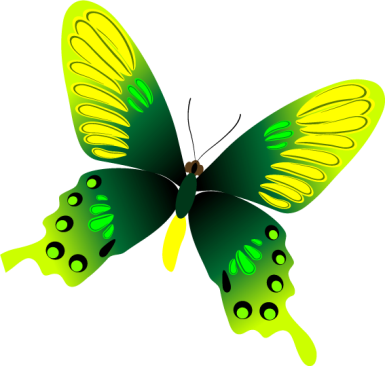 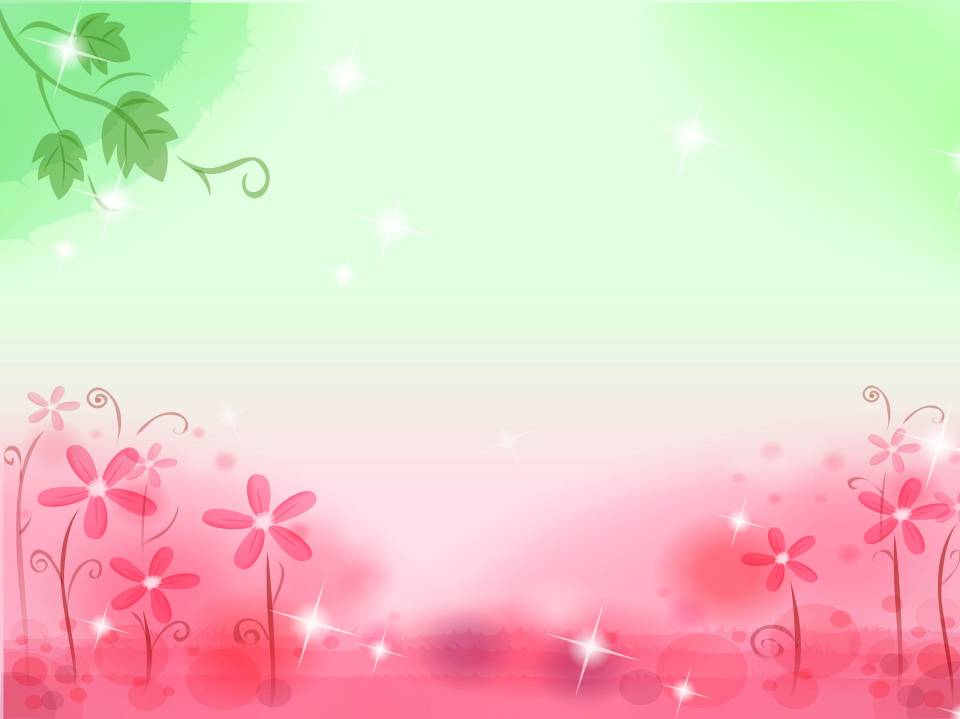 Аквариум
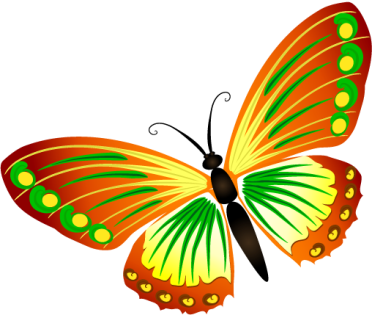 Вода
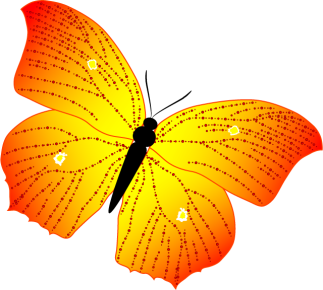 Лампа - свет
Хлор опасен для рыб !
   для поддержания 
   экосистемы  аквариума    нужна подготовленная  вода
обитателям аквариума необходимо умеренное, но в достаточном количестве освещение
Почва – грунт
Кислород
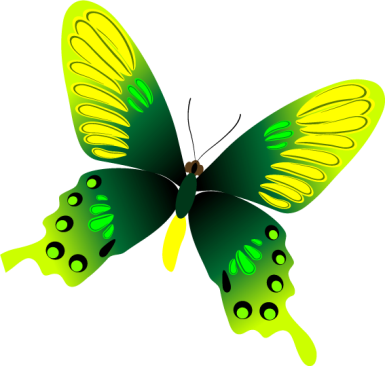 Важно:  
грунт не должен иметь острых кромок;
перед помещением в аквариум     грунт нужно промыть от грязи, а 
           лучше прокипятить
необходим для дыхания рыб. 
   Компрессор – дополнительный                 источник кислорода
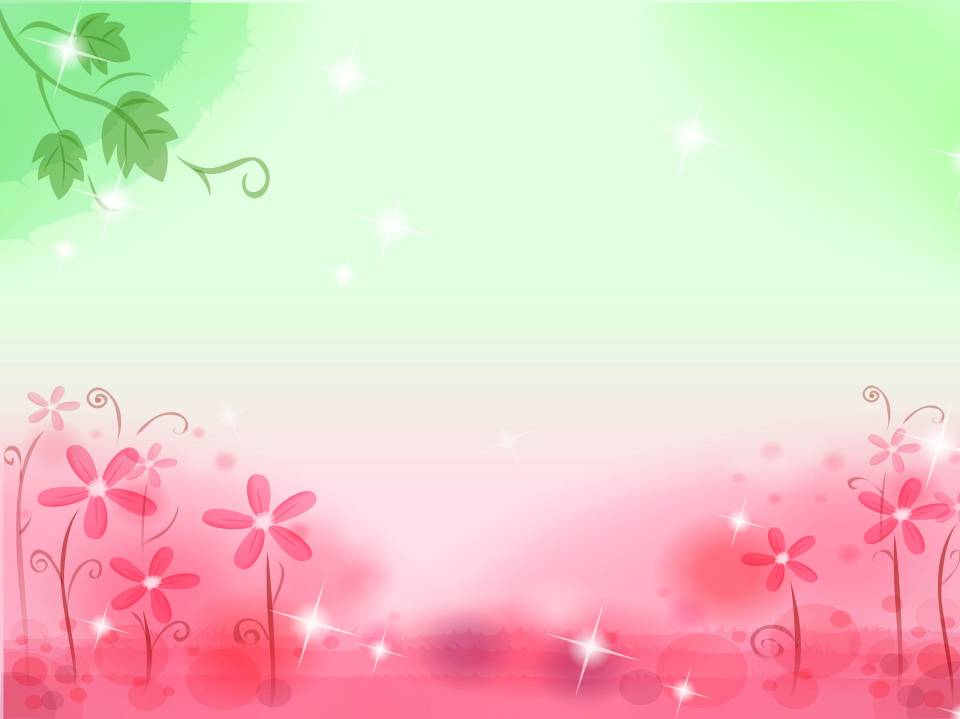 Грунт для аквариума
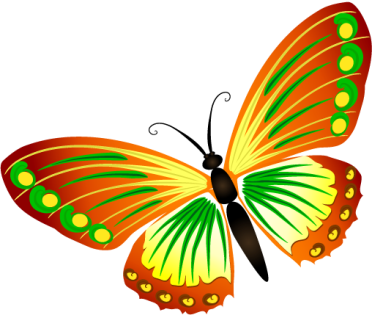 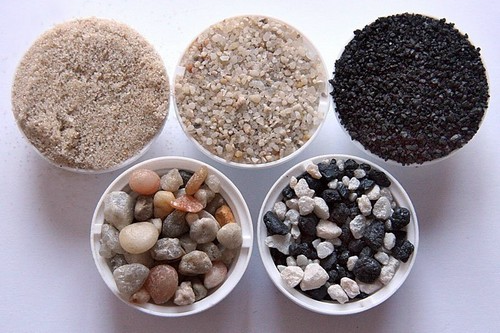 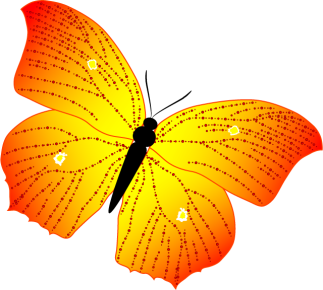 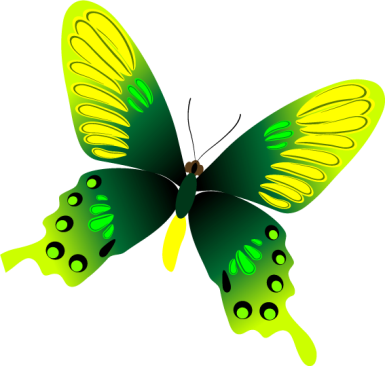 Любой человек который, решил создать новую подводную жизнь за стеклом  должен знать, что залог успеха — это растения. Они нужны всем рыбам, но их правильный рост возможен только при наличие в аквариуме качественного грунта. Ведь именно он может дать растениям то, что им необходимо — идеальную среду для роста. Из грунта аквариумные растения получают все необходимые им вещества, за него же они цепляются корнями. Однако и здесь необходимо понимать, что грунт нужен не всем растениям, а только тем, у которых развитая корневая система. 
В качестве грунта могут использоваться самые различные материалы.
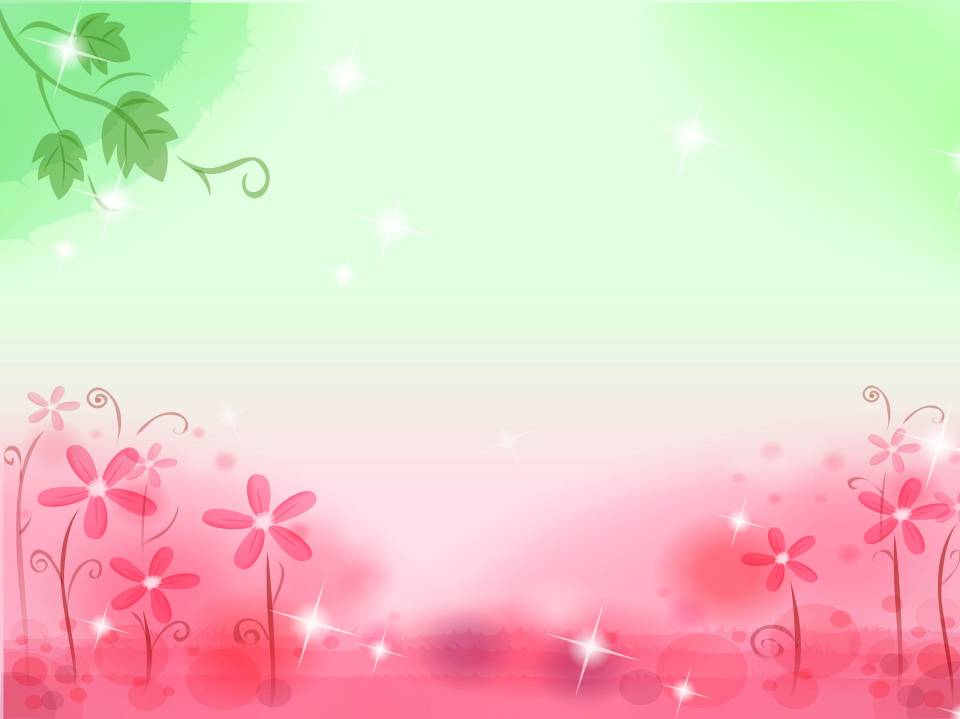 3. «Галерея цветов»
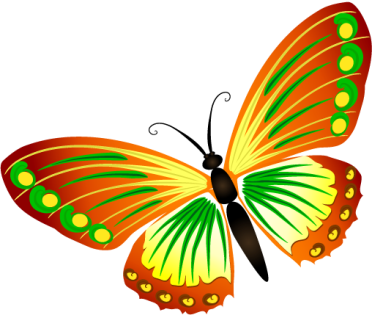 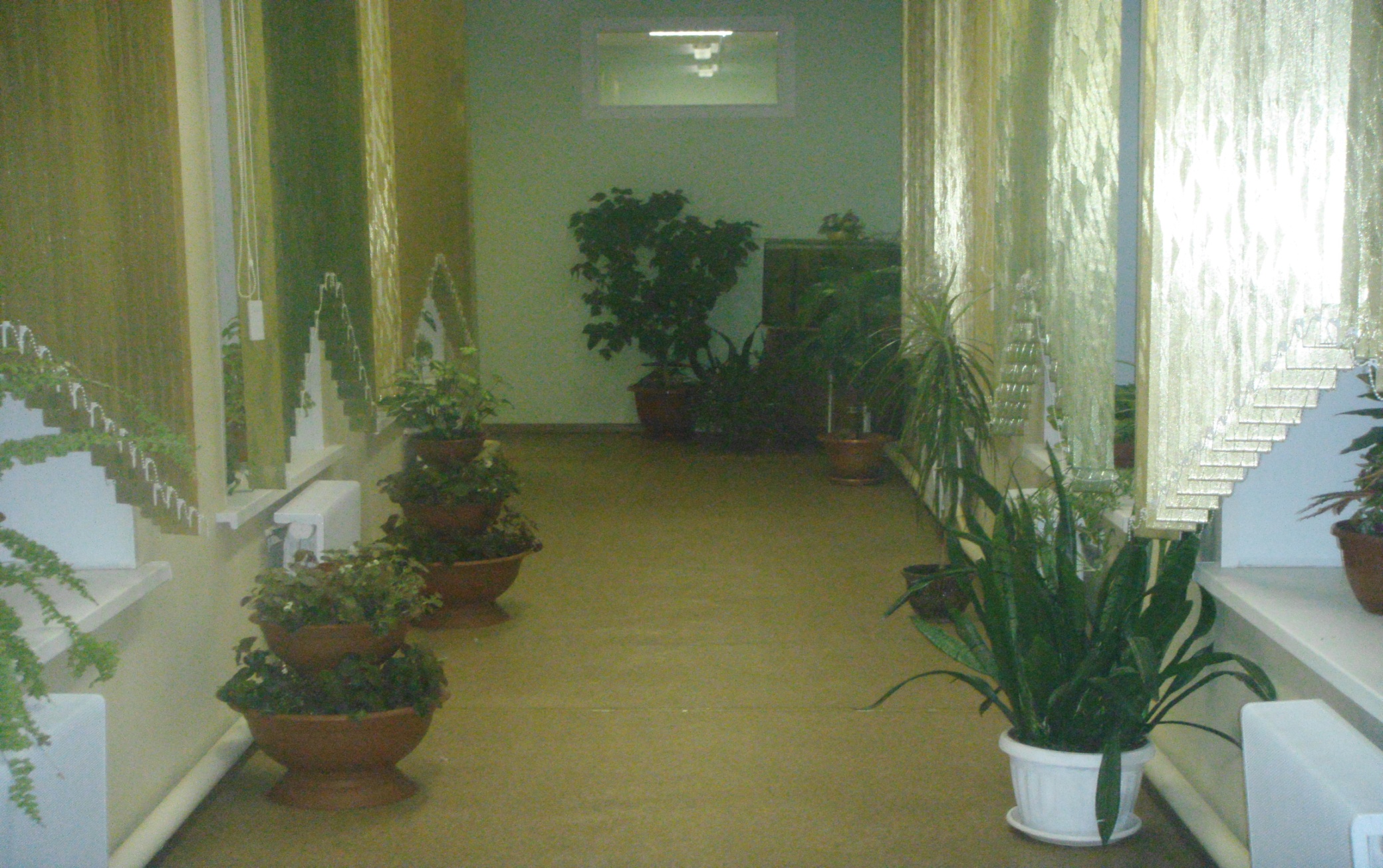 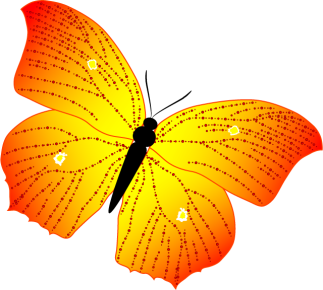 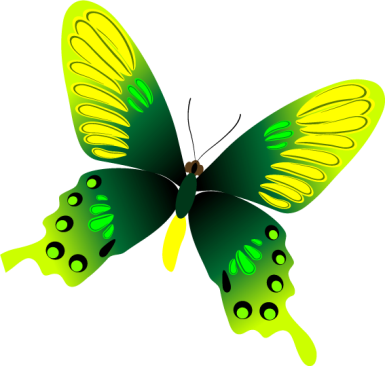 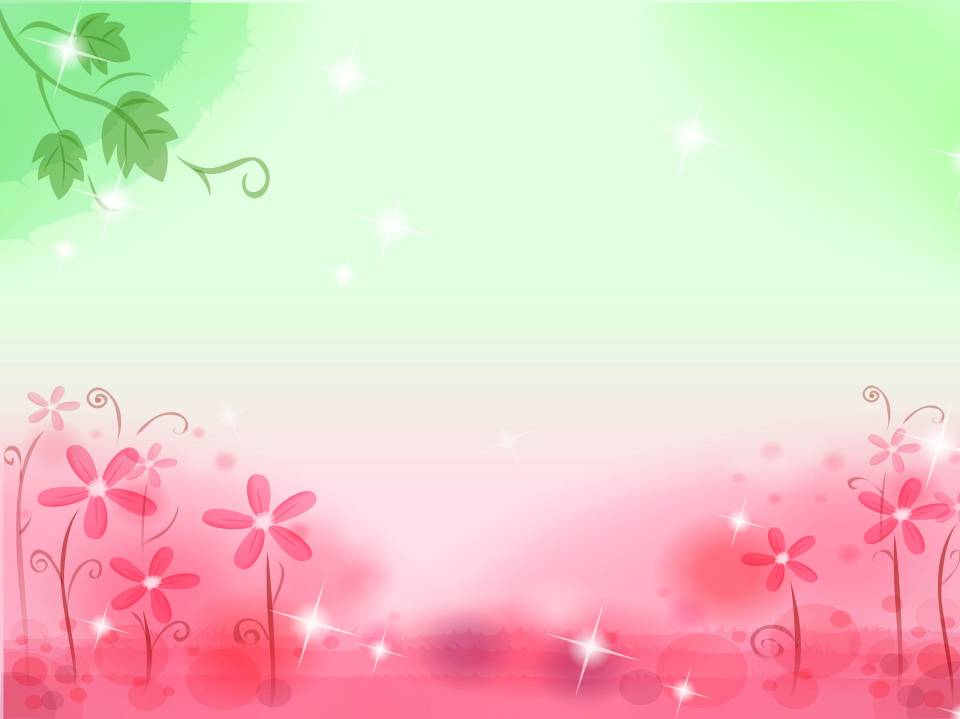 4. «Аквариум с крупными рыбами»
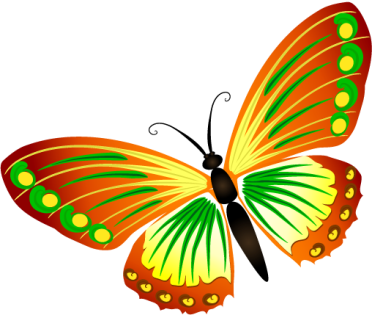 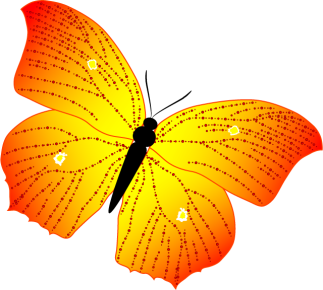 Точка аквариум с крупными рыбками.  Дети знакомятся с другими обитателями большого аквариума . 
	Они учатся находить сходства и различия между  обитателями двух аквариумов, устанавливать различные причинно-следственные связи.
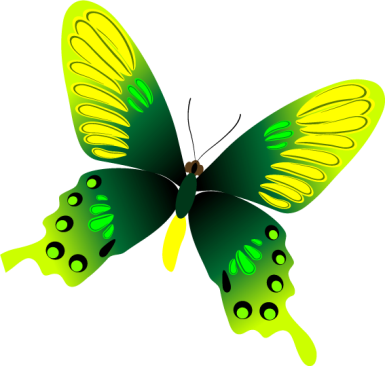